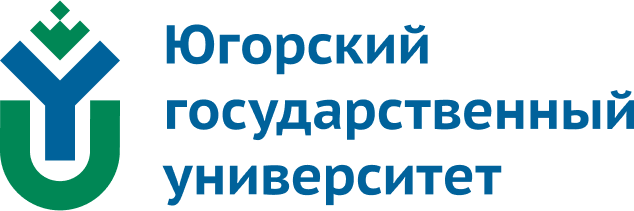 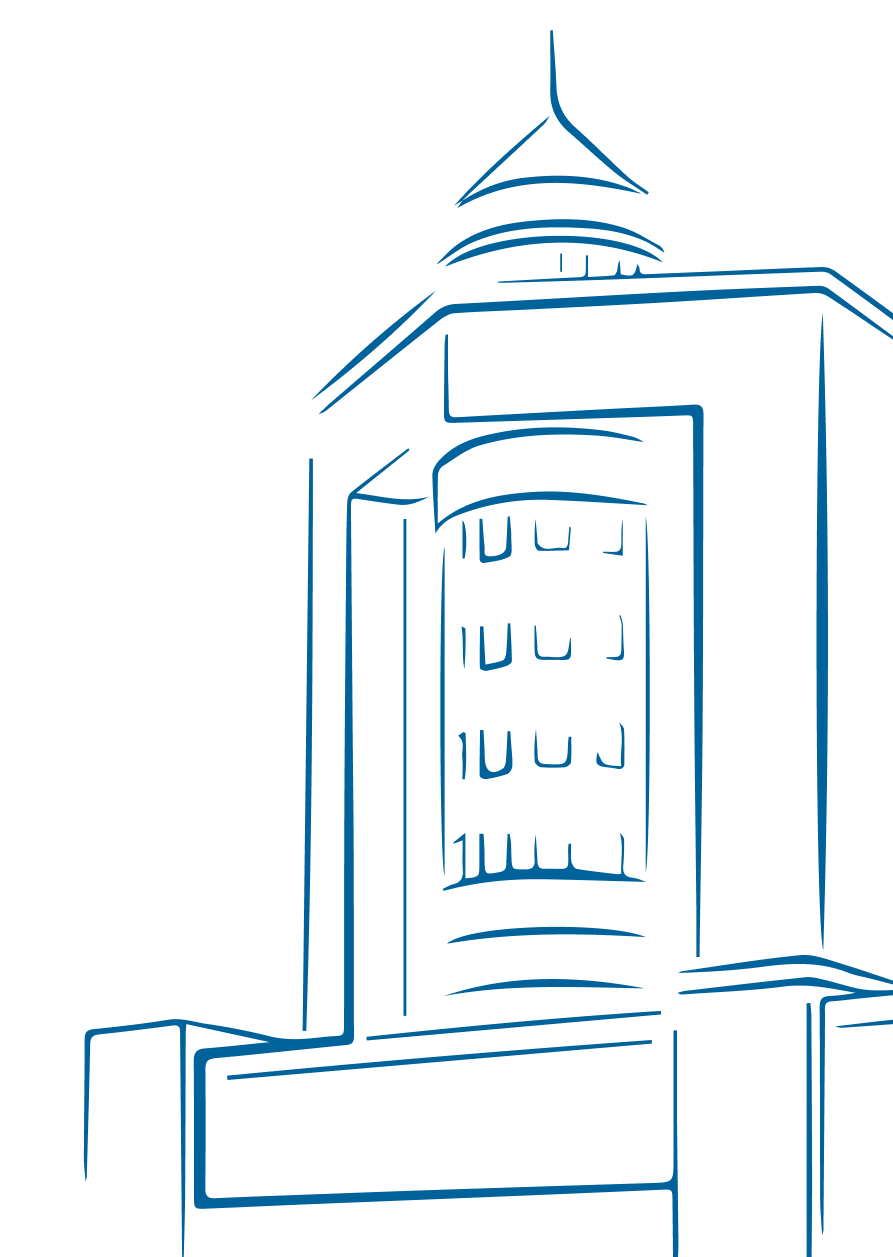 Тема: 
«Трудовой договор и трудовая функция работника»
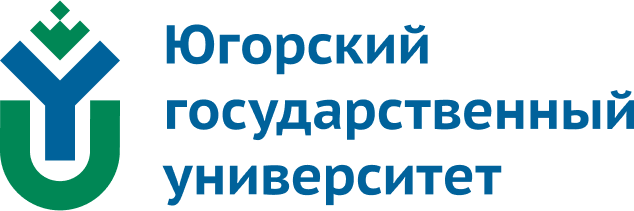 Содержание трудового договора
Самый главный документ во взаимоотношениях работодателя и работника – это трудовой договор. Грамотно составленный, он способен защитить права как работника, так и работодателя.
Под содержанием трудового договора понимают права и обязанности сторон. Его содержание составляют сведения и условия. Согласно ст. 57 ТК РФ в трудовом договоре указываются:
– фамилия, имя, отчество работника и наименование работодателя (фамилия, имя, отчество работодателя – физического лица), заключивших трудовой договор;
– сведения о документах, удостоверяющих личность работника и работодателя – физического лица;
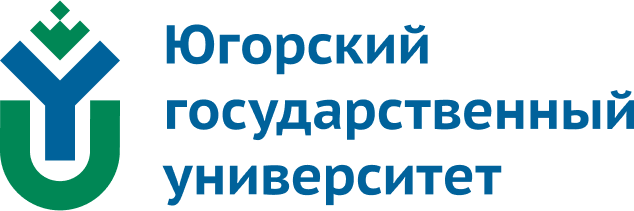 – идентификационный номер налогоплательщика (для работодателей, за исключением работодателей – физических лиц, не являющихся индивидуальными предпринимателями);
– сведения о представителе работодателя, подписавшем трудовой договор, и основание, в силу которого он наделен соответствующими полномочиями;
– место и дата заключения трудового договора.
Обязательными для включения в трудовой договор являются следующие условия:
– место работы, а в случае, когда работник принимается для работы в филиале, представительстве или ином обособленном структурном подразделении организации, расположенном в другой местности, – место работы с указанием обособленного структурного подразделения и его местонахождения;
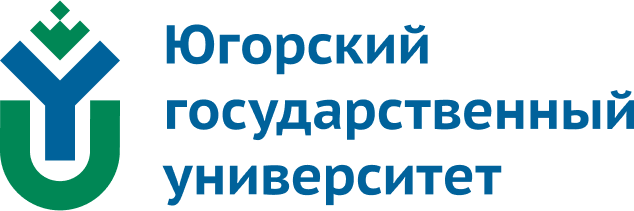 Обязательными для включения в трудовой договор являются следующие условия:
– трудовая функция (работа по должности в соответствии со штатным расписанием, профессией, специальностью с указанием квалификации; конкретный вид поручаемой работнику работы). Если в соответствии с федеральными законами с выполнением работ по определенным должностям, профессиям, специальностям связано предоставление компенсаций и льгот либо наличие ограничений, то наименование этих должностей, профессий или специальностей и квалификационные требования к ним должны соответствовать наименованиям и требованиям, указанным в квалификационных справочниках, утверждаемых в порядке, установленном Правительством РФ;
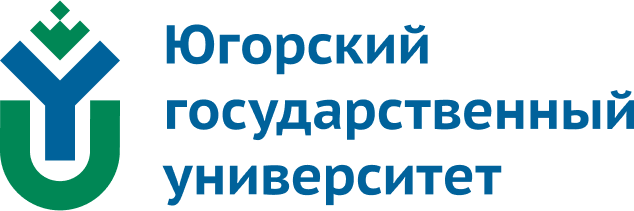 Обязательными для включения в трудовой договор являются следующие условия:
– дата начала работы, а в случае, когда заключается срочный трудовой договор, – также срок его действия и обязательства (причины), послужившие основанием для заключения срочного трудового договора в соответствии с ТК РФ или иным федеральным законом;
– условия оплаты труда (в том числе размер тарифной ставки или оклада (должностного оклада) работника, доплаты, надбавки и поощрительные выплаты);
– режим рабочего времени и времени отдыха (если для данного работника он отличается от общих правил, действующих у данного работодателя);
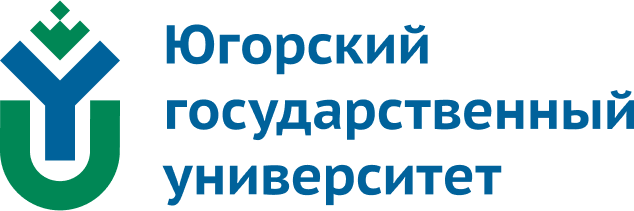 Обязательными для включения в трудовой договор являются следующие условия:
– компенсации за тяжелую работу и работу с вредными и (или) опасными условиями труда, если работник принимается на работу в соответствующих условиях, с указанием характеристик условий труда на рабочем месте;
– условия, определяющие в необходимых случаях характер работы (подвижный, разъездной, в пути, другой характер работы);
– условие об обязательном социальном страховании работника в соответствии с ТК РФ и иными федеральными законами;
– другие условия в случаях, предусмотренных трудовым законодательством и иными нормативными правовыми актами, содержащими нормы трудового права.
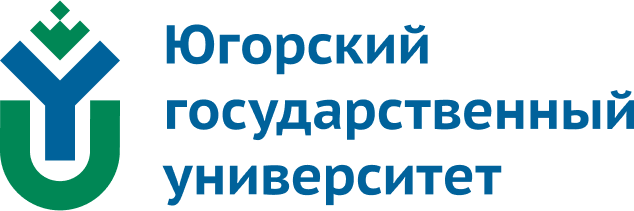 Если при заключении трудового договора в него не были включены какие-либо сведения и (или) условия из числа предусмотренных ч. 1 и 2 ст. 57 ТК РФ, то это не является основанием для признания трудового договора незаключенным или его расторжения. Трудовой договор должен быть дополнен недостающими сведениями и (или) условиями. При этом недостающие сведения вносятся непосредственно в текст трудового договора, а недостающие условия определяются приложением к трудовому договору либо отдельным соглашением сторон, заключенным в письменной форме, которые являются неотъемлемой частью трудового договора.
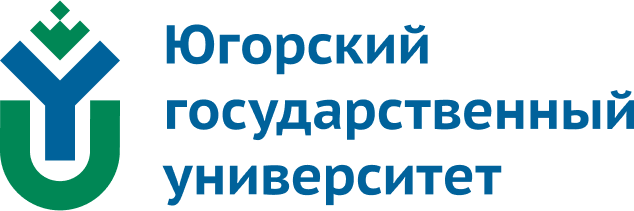 В трудовом договоре могут предусматриваться дополнительные условия, не ухудшающие положение работника по сравнению с установленным трудовым законодательством и иными нормативными правовыми актами, содержащими нормы трудового права, коллективным договором, соглашениями, локальными нормативными актами, в частности:
– об уточнении места работы (с указанием структурного подразделения и его местонахождения) и (или) о рабочем месте;
– об испытании;
– о неразглашении охраняемой законом тайны (государственной, служебной, коммерческой и иной);
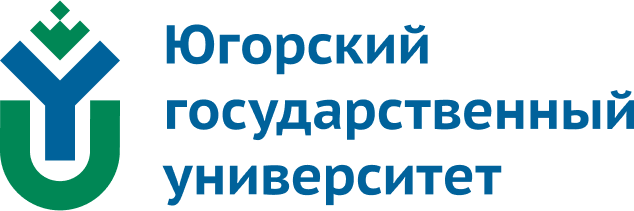 – об обязанностях работника отработать после обучения не менее установленного договором срока, если обучение проводилось за счет средств работодателя;
– о видах и об условиях дополнительного страхования работника;
– об улучшении социально-бытовых условий работника и членов его семьи;
– об уточнении применительно к условиям работы данного работника прав и обязанностей работника и работодателя, установленных трудовым законодательством и иными нормативными правовыми актами, содержащими нормы трудового права.
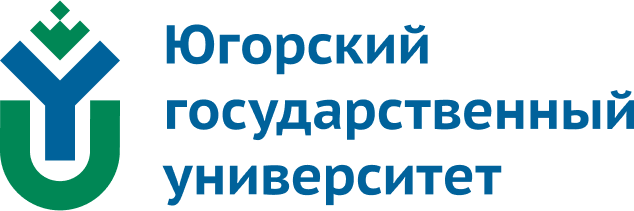 По соглашению сторон в трудовой договор могут также включаться права и обязанности работника и работодателя, установленные трудовым законодательством и иными нормативными правовыми актами, содержащими нормы трудового права, локальными нормативными актами, а также права и обязанности работника и работодателя, вытекающие из условий коллективного договора, соглашений. Невключение в трудовой договор каких-либо из указанных прав и (или) обязанностей работника и работодателя не может рассматриваться как отказ от реализации этих прав или исполнения этих обязанностей.
Трудовые договоры в зависимости от срока их действия могут заключаться на неопределенный или определенный срок.
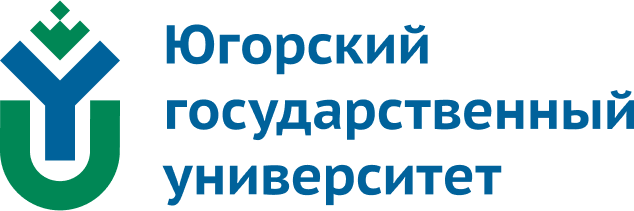 Заключая трудовой договор на неограниченный срок, стороны вообще не оговаривают срок его действия. Договором определяется дата вступления его в силу.
Заключая трудовой договор на определенный срок (срочный трудовой договор), стороны должны предусмотреть в нем конкретный срок его действия: один, четыре года и др. Как правило, срочный трудовой договор заключается на срок, не превышающий 5 лет.
Запрещается заключение срочных трудовых договоров в целях уклонения от предоставления прав и гарантий, предусмотренных для работников, с которыми заключается трудовой договор на неопределенный срок.
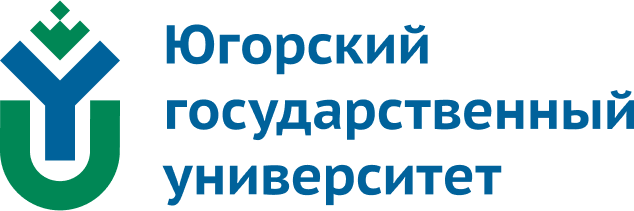 Письменная форма трудового договора является обязательной (ст. 67 ТК РФ). Договор составляется в двух экземплярах, каждый из которых удостоверяется подписью работника и представителя работодателя или работодателя – физического лица. Один экземпляр трудового договора передается работнику, другой хранится у работодателя.
При заключении трудового договора в нем по соглашению сторон может быть предусмотрено условие об испытании работника в целях проверки его соответствия поручаемой работе (ст. 70 ТК РФ). Соглашение об испытании должно быть обязательно указано в трудовом договоре.
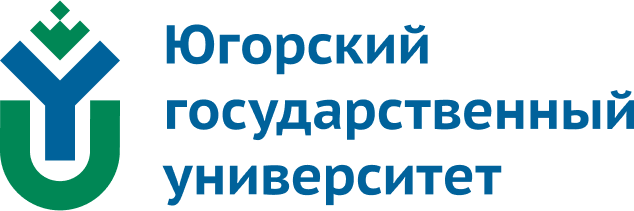 Работодатель может признать результаты испытания неудовлетворительными и расторгнуть с работником трудовой договор. С работником, не выдержавшим испытание, трудовой договор прекращается на основании ст. 71 ТК РФ без учета мнения соответствующего профсоюзного органа и без выплаты выходного пособия.
Основаниями прекращения трудового договора являются (ст. 77 ТК РФ):
– соглашение сторон;
– истечение срока трудового договора, за исключением случаев, когда трудовые отношения фактически продолжаются и ни одна из сторон не потребовала их прекращения;
– расторжение трудового договора по инициативе работника;
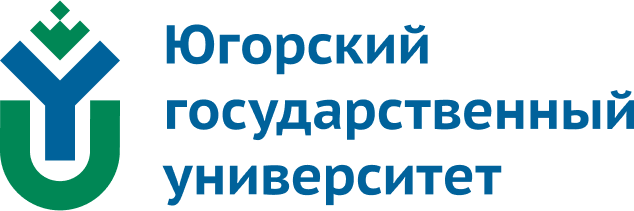 Основаниями прекращения трудового договора являются (ст. 77 ТК РФ):
– расторжение трудового договора по инициативе работодателя;
– перевод работника по его просьбе или с его согласия на работу к другому работодателю или переход на выборную работу (должность);
– отказ работника от продолжения работы в связи со сменой собственника имущества организации, с изменением подведомственности (подчиненности) организации либо ее реорганизации;
– отказ работника от продолжения работ в связи с изменением определенных сторонами условий трудового договора;
– отказ работника от перевода на работу в другую местность вместе с работодателем;
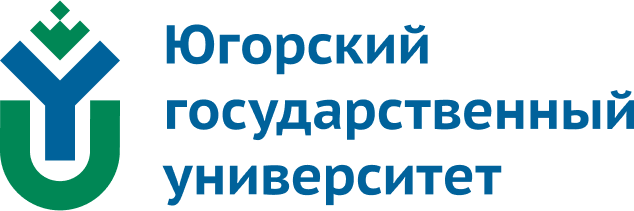 Основаниями прекращения трудового договора являются (ст. 77 ТК РФ):
– отказ работника от перевода на другую работу, необходимого ему в соответствии с медицинским заключением, выданным в порядке, установленном федеральными законами и иными нормативными правовыми актами РФ, либо отсутствие у работодателя соответствующей работы;
– обстоятельства, не зависящие от воли сторон;
– нарушение установленных ТК РФ или иным федеральным законом правил заключения трудового договора, если это нарушение исключает возможность продолжения работы.
Трудовой договор может быть прекращен и по другим основаниям, предусмотренным ТК РФ и иными федеральными законами.
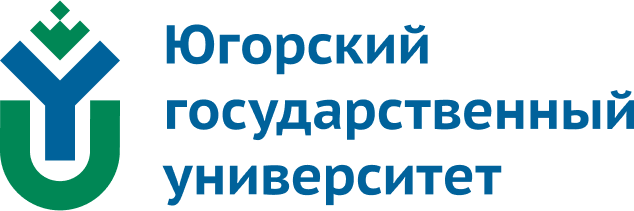 Трудовая функция – основа трудового договора
Наиболее важной составляющей трудового договора является трудовая функция (ст. 57 ТК РФ).
Трудовая функция – любая работа по определенной должности в соответствии со штатным расписанием, профессией, специальностью, с указанием квалификации, а также конкретный вид поручаемой работы. Конкретный вид работы, поручаемой работнику, может составлять содержание трудовой функции как сам по себе, так и наряду с работой по той или иной должности, профессии, специальности.
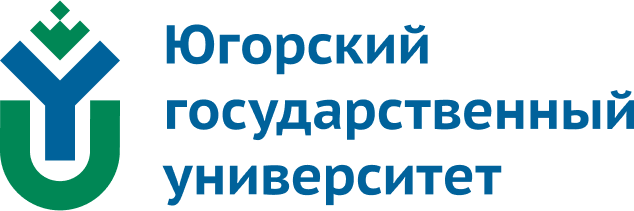 Должность – это установленный комплекс обязанностей и соответствующих им нрав, определяющий место и роль работника в организации. Наименование должности указывается в трудовом договоре в соответствии со штатным расписанием организации.
Под профессией понимается род трудовой деятельности, занятий человека, владеющего комплексом специальных знаний, умений, навыков, полученных путем образования.
Специальность – это вид профессиональной деятельности, усовершенствованной путем специальной подготовки (менеджер по персоналу, врач-хирург), определенная область труда, знания.
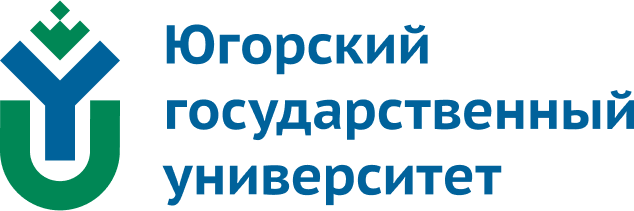 Квалификация – уровень подготовленности, мастерства, степень годности к выполнению труда по определенной специальности или должности, определяемые разрядом, классом, званием и другими квалификационными категориями. Показателем, определяющим уровень квалификации работника, является квалификационный разряд. Квалификационный разряд устанавливается с учетом сложности, ответственности и условий работы на основании тарифно-квалификационного справочника.
Выполнение трудовой функции должно подчиняться правилам внутреннего трудового распорядка организации. Ответным действием работодателя на выполнение трудовой функции работником является выплата вознаграждения в форме заработной платы.
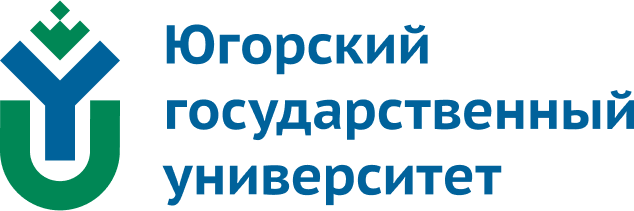 Список литературы:

1. Маслова В.М. Управление персоналом : учебник и практикум для вузов/ В. М. Маслова. — 5-е изд., перераб. и доп. — Москва : Издательство Юрайт, 2025. — 451 с.
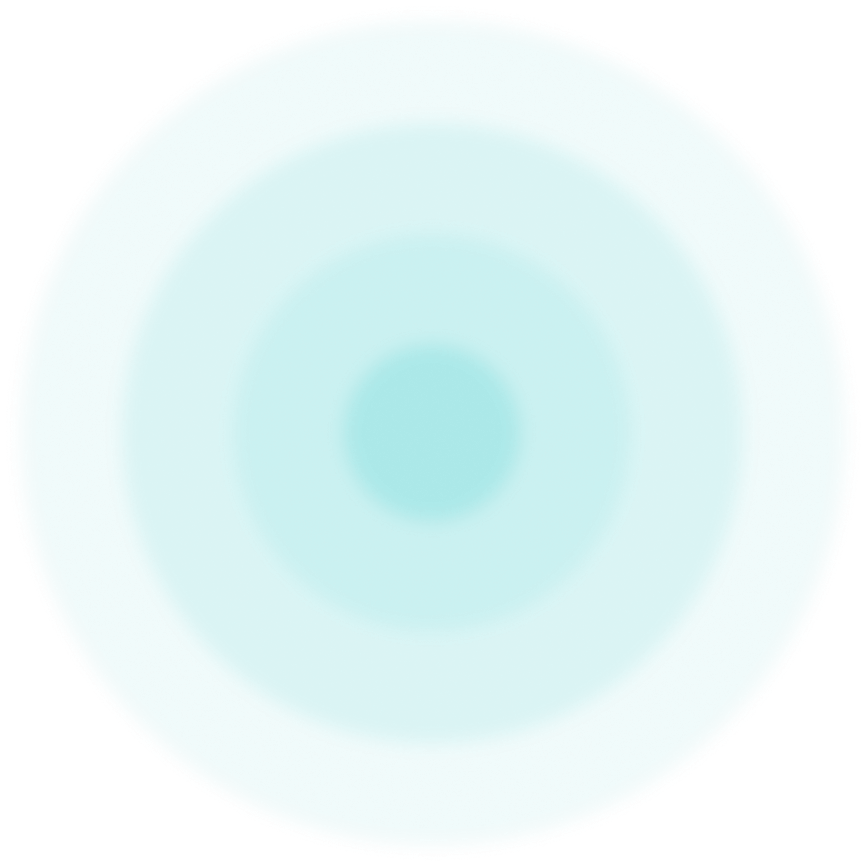 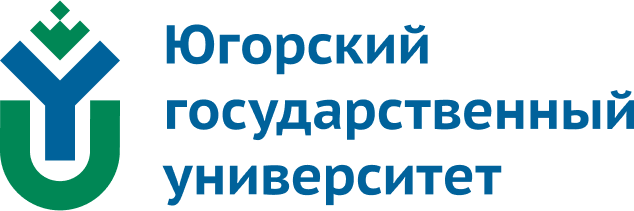 Спасибо за внимание!